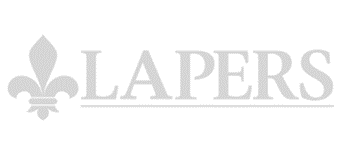 Ethics & Reporting Requirements
Applicable to Trustees and Staff
of Louisiana Public Retirement Systems
Presented to LAPERS, September 2024 by
Kristi Garcia Spinosa
Assistant Director
Parochial Employees’ Retirement System
Certified Ethics Trainer
kspinosa@persla.org
Maris E. LeBlanc
Executive Director
Municipal Employees’ Retirement System
Certified Ethics Trainer
maris@mersla.org
R.S. 42:1101, et seq.
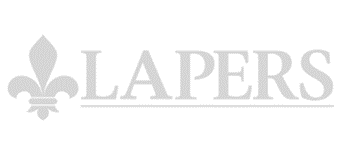 Code of Governmental Ethics
Ethics Code is designed to prevent conflicts of interest
Policy Goals include:
Independence and impartiality of elected officials and public employees
Governmental decisions and policy made in the proper channel
Public office and employment not used for private gain
Public confidence in the integrity of government
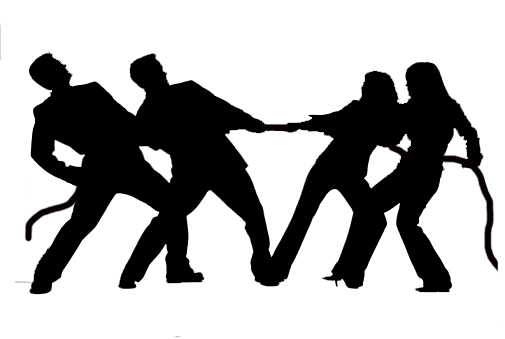 2
R.S. 42:1170
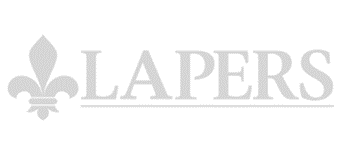 Ethics Training Required
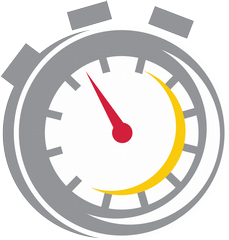 Each public servant is required to annually receive at least one hour of education and training on Ethics Code. 
Training may be in person or via Internet through materials provided by Ethics Board at www.ethics.la.gov. 
The Board of Ethics is required to keep records of compliance and notify public servants of noncompliance.
3
R.S. 42:1170; 1114.2
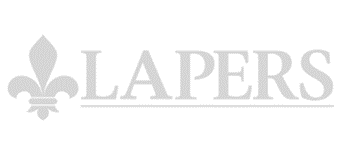 Ethics Designee & Notice to Vendors
State agencies must designate at least one person to assist employees concerning Ethics Code education.
Designee must receive at least two hours of annual training.  
At least one designee of agency must be attorney.
Employees of agency and Board of Ethics must be notified of name and contact info of designee.
Agencies must provide information about ethics to those with whom they do business.
Political subdivisions should designate a person to assist employees with compliance.
Chair of retirement system boards must give notice to vendors of reporting responsibilities.
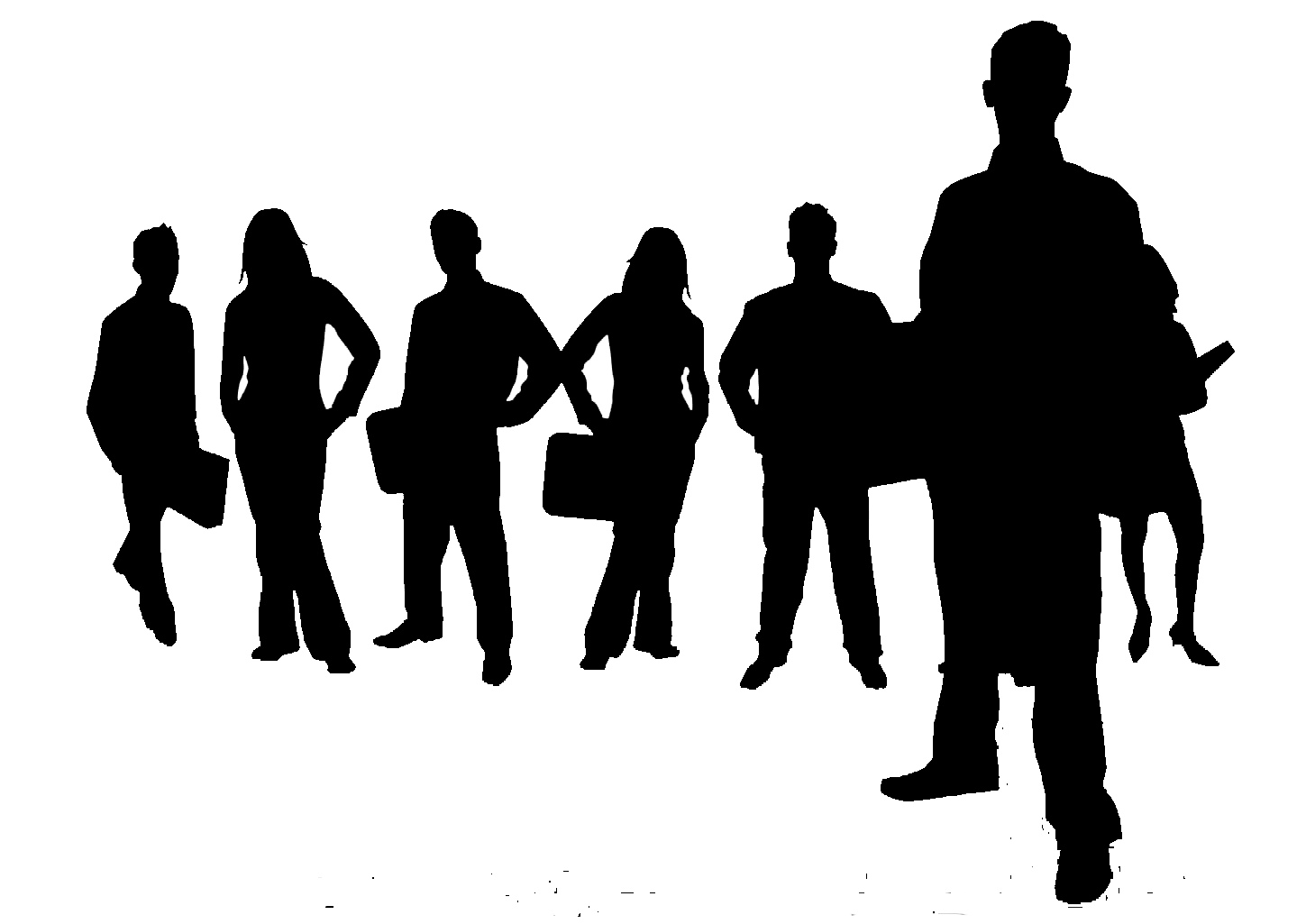 4
R.S. 42:1124.2
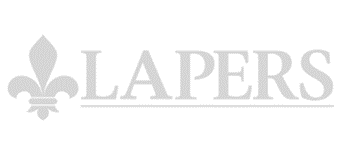 Financial Disclosure for Trustees
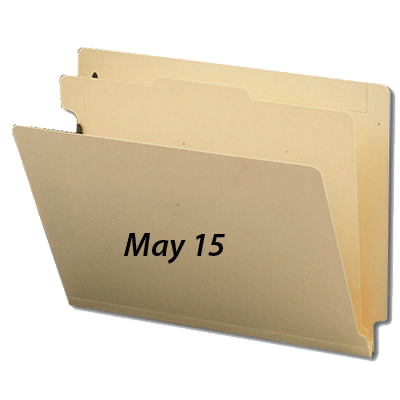 May 15 is the due date for annual personal financial disclosure reports. 

Trustees of state, statewide, and local systems are required to file.

Disclosure for trustees is pursuant to Tier 2.1.
5
R.S. 42:1124.2
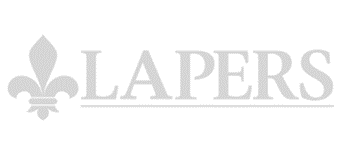 Financial Disclosure for Trustees
Tier 2.1 disclosure requires the following for a board member & spouse:
itemization of income from the state, political subdivisions, and gaming interests;
list of employment, business interests held, and associations with non-profits;
certification that taxes have been filed; &
certification of no conflict of interest for board members or immediate family.
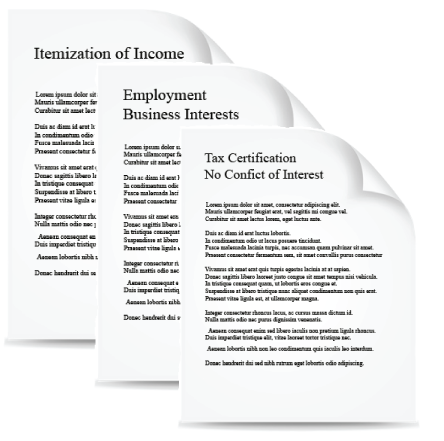 6
R.S. 42:1115
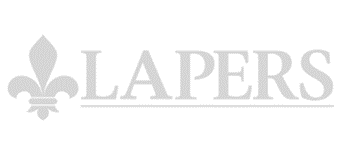 Gift Restriction
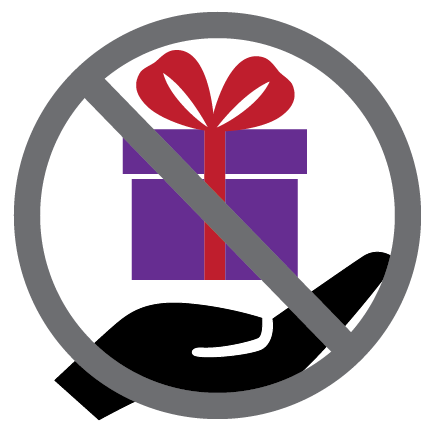 You may not solicit or accept, directly or indirectly, any thing of economic value as a gift or gratuity from any person or from any officer, director, agent, or employee of such person that is considered a “prohibited source.”
7
R.S. 42:1115
Prohibited Sources
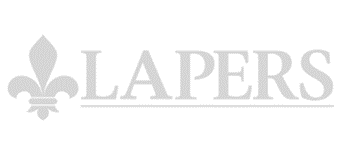 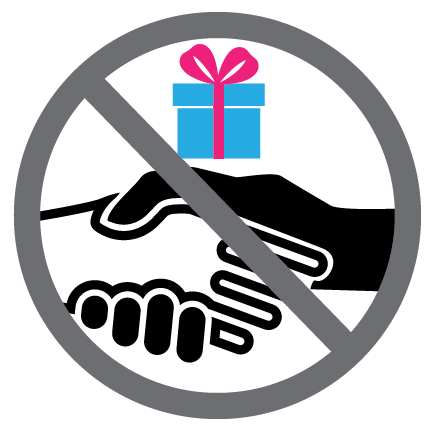 Person who has or is seeking a contractual, business, or financial relationship
Person who conducts regulated activities
Person who has a substantial economic interest that can be affected by the performance or nonperformance of the public employee’s job duties
8
R.S. 42:1111A
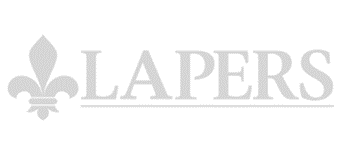 Additional Restriction
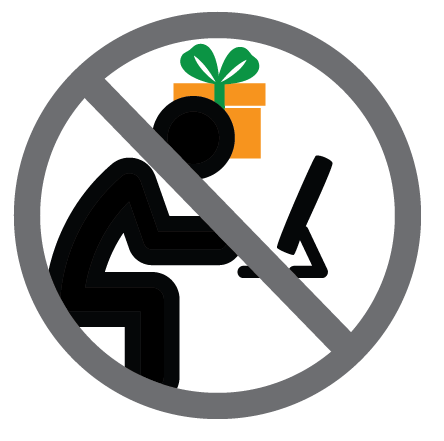 You may not receive any thing of economic value, other than compensation and benefits from the governmental entity to which you are duly entitled, for the performance of the duties and responsibilities of your office or position.
9
La. R.S. 42:1102(22)
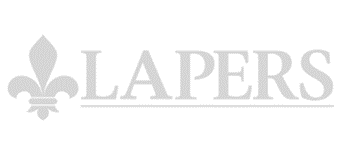 "Thing of economic value"
Means money or any other thing having economic value, including:
 Any loan, except a bona fide loan made by a duly licensed lending institution at the normal rate of interest, 
 Any option to obtain a thing of economic value,
 Any promise for the future delivery of a thing of economic value.
Examples:  tickets to events, gift cards
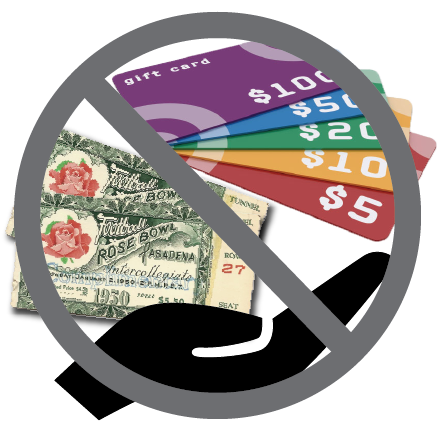 10
R.S. 42:1102(22) and 1123(26)
Exceptions to Gift Restrictions
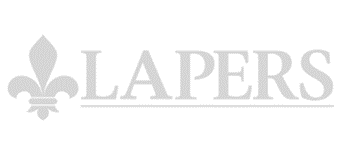 Promotional items with no substantial resale value 
Items must be imprinted with a logo or name of a business or organization
Must have minimal value. 
Examples of promotional items:  pens, pencils, notepads, t-shirts, caps, key chains, and cups

Flowers or a donation of $100 or less in connection with the death of a member of your immediate family.
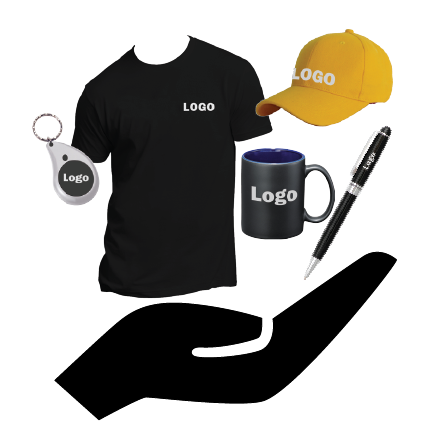 11
R.S. 42:1102(22), 1115, and 1115.1
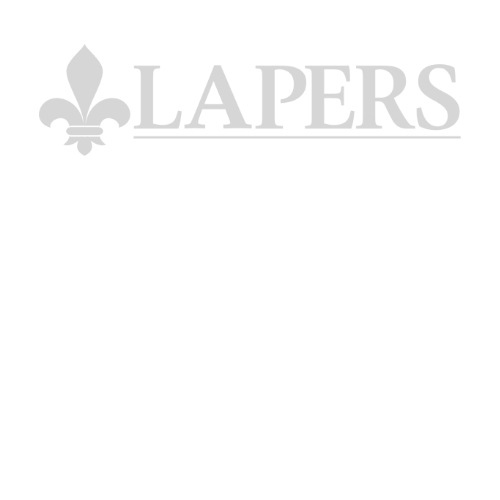 Exceptions to Gift Restrictions
Food and drink consumed while the personal guest of a person, subject to a $79* per event limit for food and drink.

Tax and tip is not counted for the limit.

Reasonable transportation and entertainment incidental to the food and drink may also be accepted.
			
*Amount adjusted by Ethics Board if CPI for Food & Beverage increases.
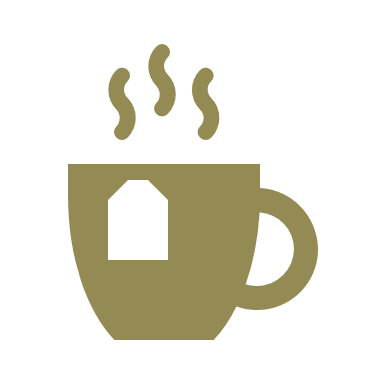 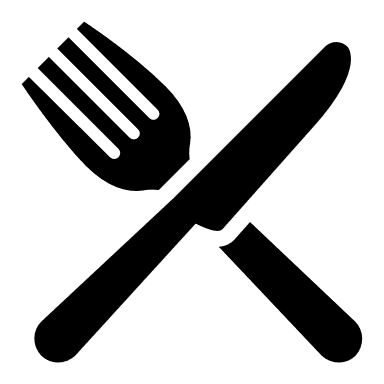 =$79
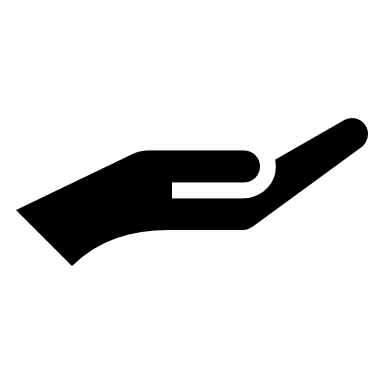 12
R.S. 42:1115.1
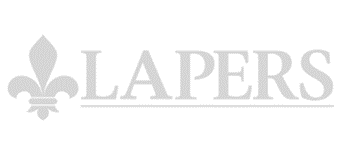 Details on Food & Drink Exception
Splitting tabs not allowed to meet $79 limit.
When food and drink is provided at an event, the amount for each public servant is calculated based on the number of persons invited.
The $79 limit does not apply to a gathering held “in conjunction with a meeting related to a national or regional organization or a meeting of a statewide organization of governmental officials or employees.”  At least 10 people associated with the organization must be invited.
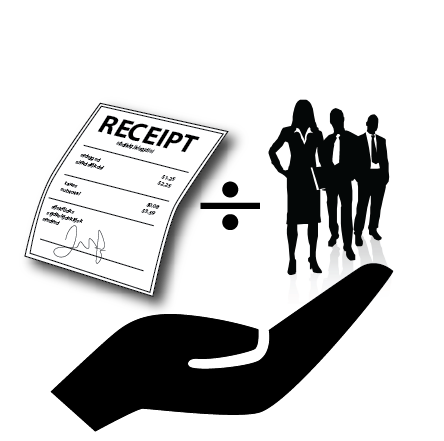 13
R.S. 42:1123(13)
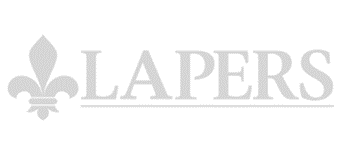 Exceptions to Gift Restrictions
Public servants may accept complimentary admission to a:
Civic, non-profit, educational, or political event if a program honoree, giving a speech, or a panel member.*
Fundraising event for a candidate or political party (if the public servant is not otherwise subject to restrictions on political activity).*
Fundraising event held by or for the benefit of an educational institution or a nonprofit organization which conducts educational programs.*
		
*Exception does not apply to admission to any professional, semi-professional, or collegiate sporting event.
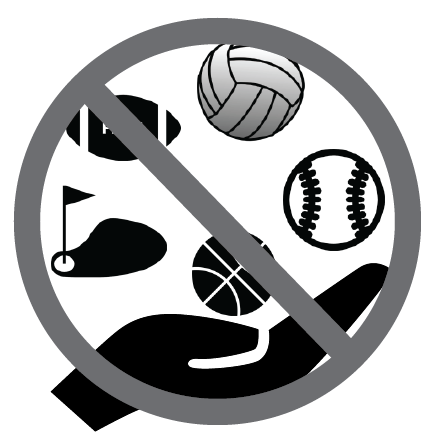 14
Ethics Board Docket No. 2016-520
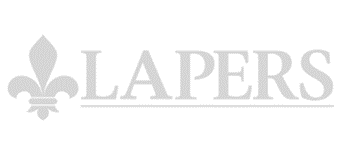 Consent Order as to Violations
The Board of Ethics resolved a matter with a former executive director of a retirement system, concluding:
Creating an “Education Conference Fund,” and soliciting donations from investment firms, violated the gift restrictions in Section 1115 of the Code.
Reimbursements for travel and cell phone expenses for the spouse and child of the director violated the restrictions of Section 1111A of the Code since the director was not entitled to receive those payments.
Since the director reimbursed the system more than $16,000, no further penalty was imposed.
15
R.S. 42:1114.2
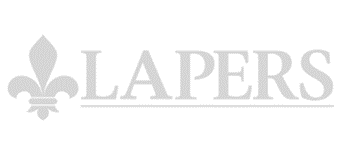 Disclosure by Retirement System Vendors
Persons who have or who are seeking to obtain a business or financial relationship with a state or statewide retirement system and who spend $500 or more in a calendar year must:
file semiannual reports;
list the name of a retirement system official on whom the person spent more than $50 on one occasion or more than $250 during the six-month reporting period.  

For this report, “expenditure” includes promotional items, food, drink, refreshment, transportation, and entertainment for a retirement official.
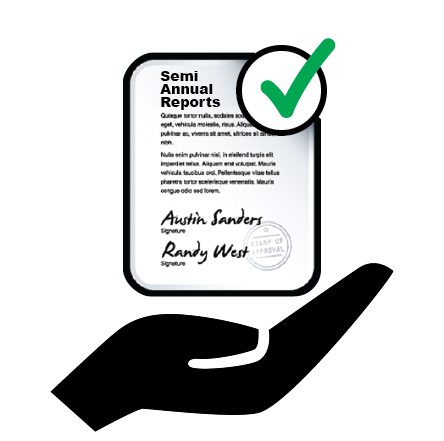 16
R.S. 49:72(6) and 73
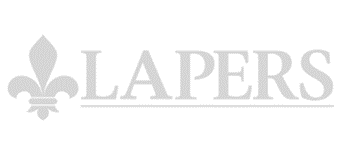 Executive Branch Lobbyist Disclosure
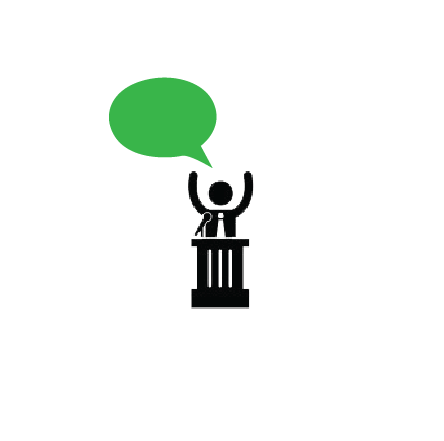 A “lobbyist” is any person who acts in a representative capacity and makes an expenditure. 

Elected or appointed public officials, or designees of such officials, are not considered executive branch lobbyists when acting in the performance of public duties.
17
R.S. 49:72
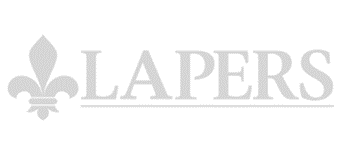 Executive Branch Lobbyist Disclosure
"Lobbying“ means any direct act or communication with an executive branch official, the purpose of which is to aid in influencing an executive branch action.

"Executive branch official" or "official" means an elected official, an appointed official, or an employee in an executive branch agency.
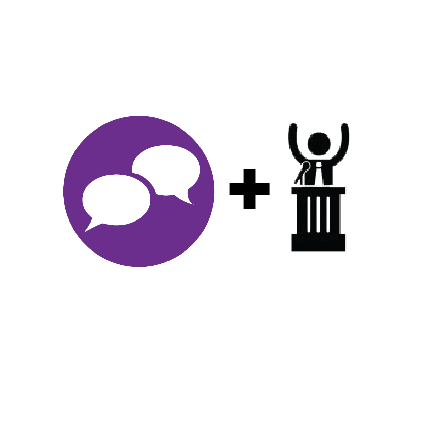 18
R.S. 49:72
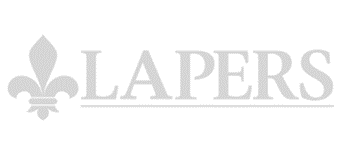 Executive Branch Lobbyist Disclosure
"Executive branch agency“ means the state, and any state office, department, board, commission, institution, or any quasi-public entity created in the executive branch of state government.
Ethics Board rules identify state and statewide retirement systems as executive branch agencies under the Department of the Treasury.
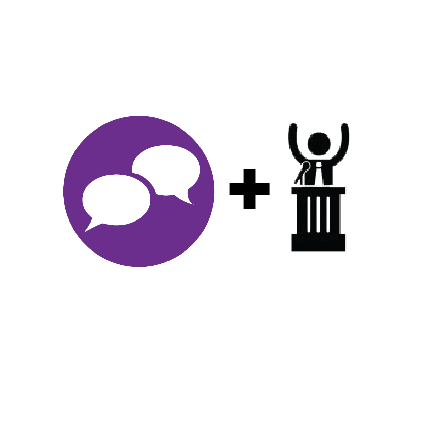 19
R.S. 42:72(5)
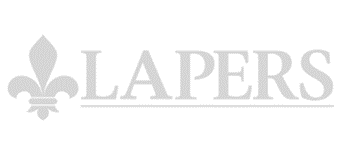 Executive Branch Lobbyist Disclosure
An “expenditure” is:
food, drink, or refreshment for an executive branch official;
food, drink, or refreshment for the spouse or minor child of the official;
admission to civic, non-profit, educational, or political or fundraising events as allowed by Section 1123(13) of the Ethics Code 
for the purpose of lobbying when the expenditure is accounted for as an ordinary and necessary business expense.
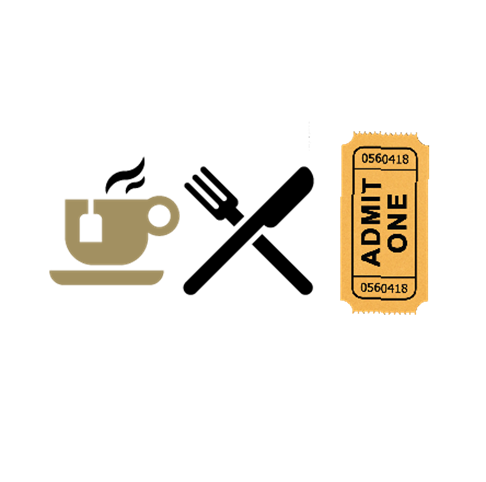 20
R.S. 42:1115.2
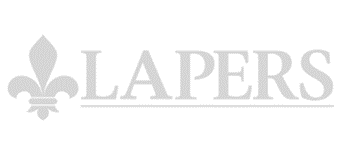 Admission to Events; lodging; travel
A public servant may accept:
Complimentary admission, 
Reasonable lodging, and 
Reasonable transportation,
Or, reimbursement for such expenses;
IF, the agency head certifies:
Acceptance is of direct benefit to the agency  or will enhance the knowledge or skill of the public servant, relating to his public service, and
Advance approval was given.
Disclosure to the Ethics Board is required within 60 days after acceptance.
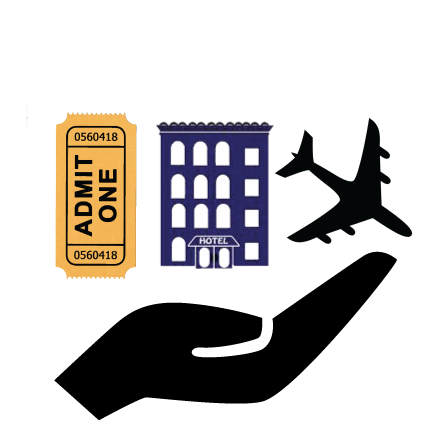 21
R.S. 42:1119
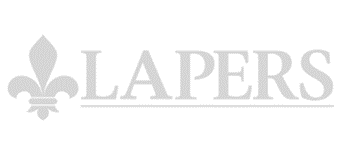 Nepotism Restrictions
No immediate family member of an agency head may be employed in his agency
“Agency head” includes any member of a board or commission that exercises supervision or jurisdiction over an agency.
“Immediate family” includes: spouse, children, parents, children’s spouses, spouse’s parents, brothers and sisters, spouses of brothers and sisters.	
			
Exception:  If family member was employed at least one year prior to your becoming agency head.
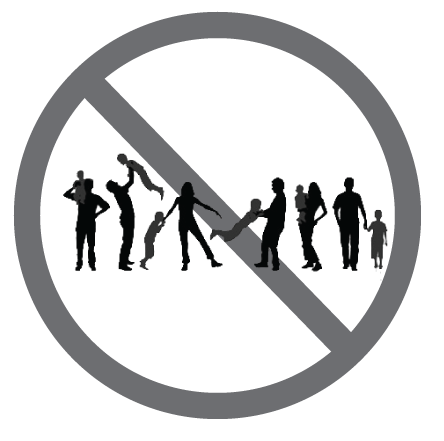 22
R.S. 42:1113B
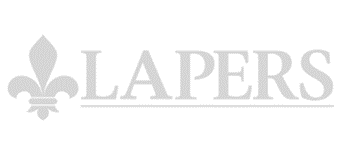 Prohibited Transactions
Members of boards and commissions,
Members of their immediate family,
Legal entities in which public servant or immediate family member, has a substantial economic interest
MAY NOT
Bid on, enter into, or have a substantial economic interest* in any contract, subcontract, or other transaction under the agency’s supervision.
*2024 Change: Original language was “be in any way interested.”
Exception: Donations of services and moveable property are allowed.
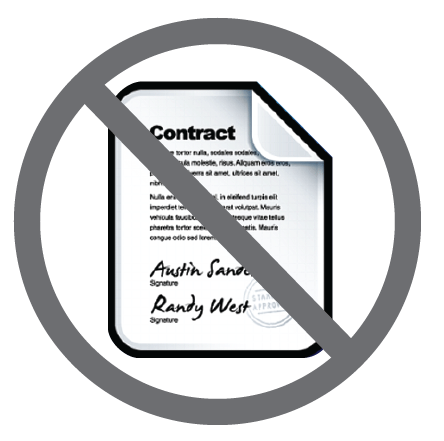 23
R.S. 42:1102(23)
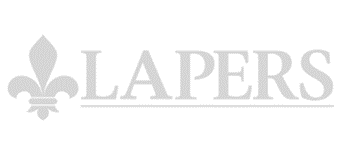 What is a “transaction”?
A transaction is a:
Proceeding, Application, Submission, 
Request for ruling or other determination, or
Contract, Claim, Case

Which you know or should know:
Will be the subject of action by your agency
Your agency will be a party
Your agency has a direct interest
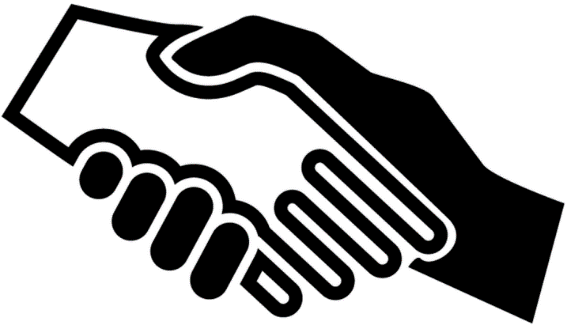 24
R.S. 42:1112
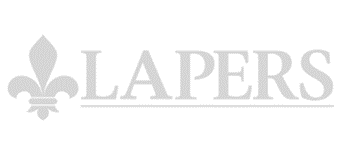 Prohibition on Participation
You may not participate in a transaction involving the governmental entity in which you or one of the following persons has a substantial economic interest:
Immediate family member,
Person  in which you or family member has substantial economic interest,
Person of which you are an officer, director, trustee, partner, or employee,
Person with whom you are negotiating prospective employment
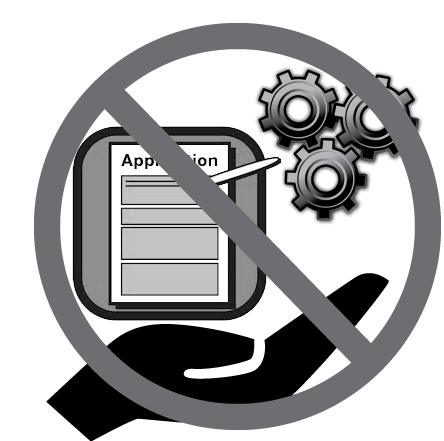 25
R.S. 42:1102(15)
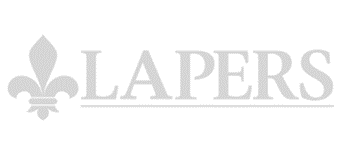 What is “Participation”?
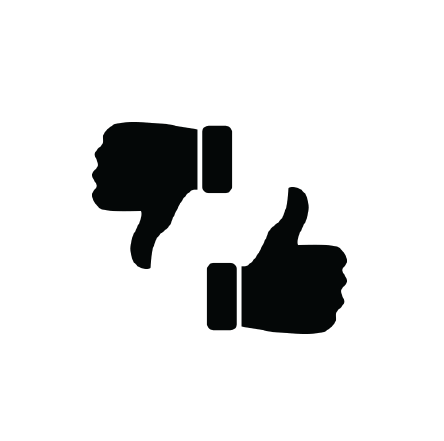 “Participate” means to take part in, or have or share responsibility, for an action of the State through:
Approval
Disapproval
Decision
Recommendation
Rendering of Advice
Investigation
Failure to act or perform a duty
26
R. S. 42:1102(21)
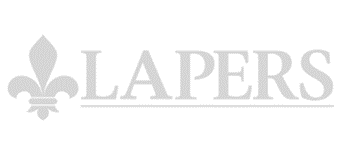 What is “Substantial Economic Interest”?
An economic interest which is of greater benefit to you or other persons than to a general class or group of persons

A substantial economic interest does not include:
The interest you have in your own position, office, rank, salary, or per diem
The interest you have as a member of the general public
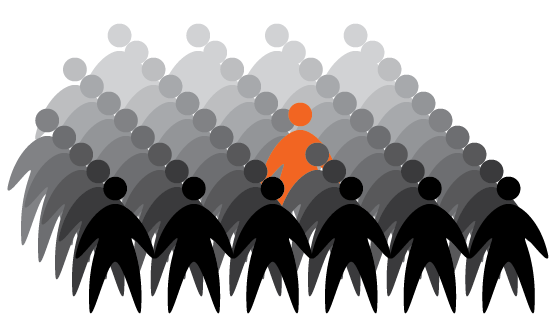 27
R.S. 42:1120.4
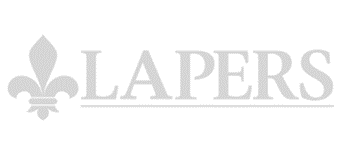 Recusal Requirement
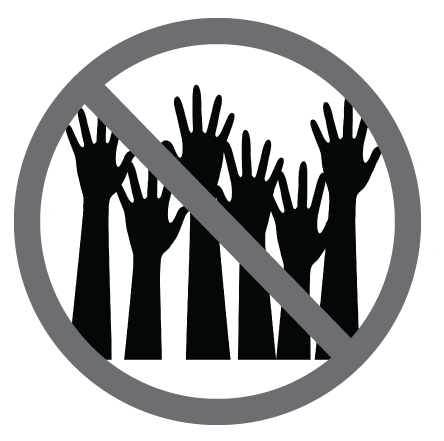 Board members who have a participation conflict of interest:

Shall recuse themselves from a vote, 

Shall not participate in the discussion or debate concerning the matter.
28
Ethics Board Docket Nos. 2011-1012 & 2017-1098
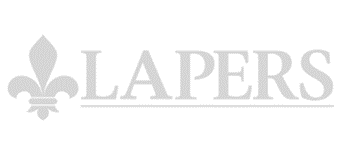 Opinions about Participation
2017-1098: Employees of a City serving on the City’s retirement system board may participate and vote on matters involving litigation between the retirement system and the City. Why? They do not have a personal substantial economic interest in the transaction and the City is not a “person” for purposes of the restriction.
2011-1012: A contractor hired by a retirement system to perform services for one project may be selected for a second project if the same project document is available to all potential contractors for the second project, the project is open for public bid, and the contractor does not assist in developing the RFP for the second project.
29
R.S. 42:1111C(2)(d)
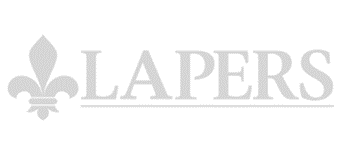 Income Restrictions
You,
Your spouse,
A legal entity of which you or spouse exercises control or owns an interest greater than 25%
MAY NOT
Receive any thing of economic value for or in consideration of services which are performed for or compensated by a prohibited source of gifts.
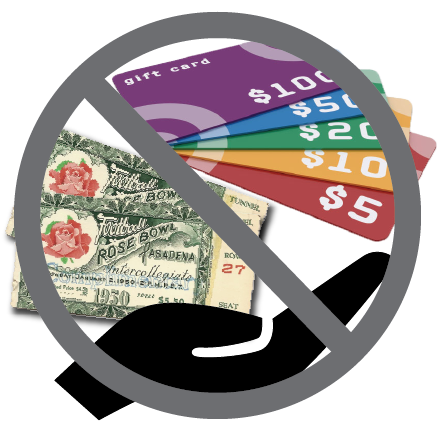 OPINION 2015-895: A trustee of a retirement system may not be paid for services provided to an association that has a Cooperative Endeavor Agreement with the system.
30
R.S. 42:1111E
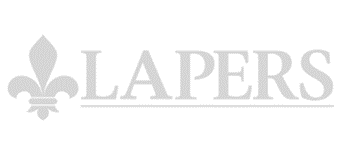 Payment for Assistance
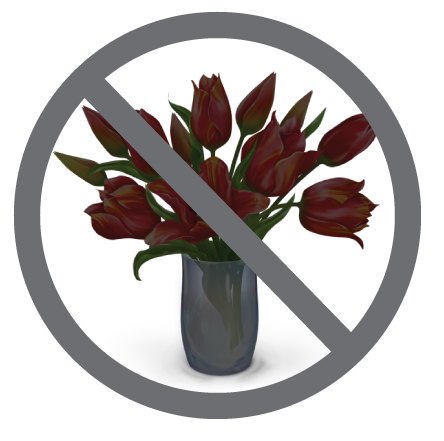 You may not accept a thing of economic value for assisting someone with a transaction involving your agency.
31
R.S. 42:1121
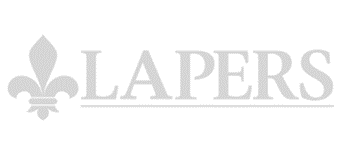 Post Employment Restrictions
A former “agency head,” which includes a board member, for two years following termination, shall not:
Assist another person, for compensation, in a transaction, or in an appearance in connection with a transaction, involving your agency, or
Render any service on a contractual basis to or for your former agency.
A former member of a board or commission, for two years following termination, shall not:
Contract with, be employed in any capacity by, or be appointed to any position by that board or commission.
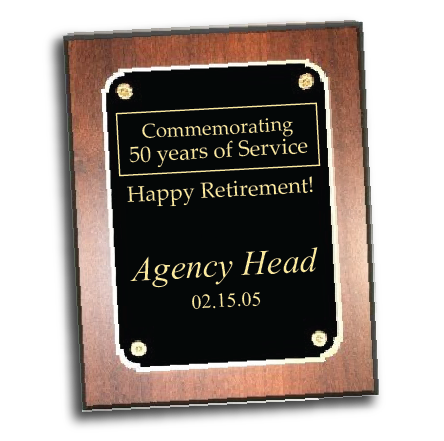 32
R.S. 42:1121
Post Employment Restrictions
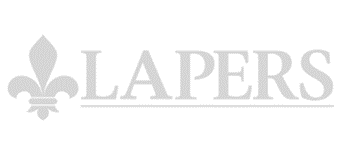 Employees other than agency heads, for two years after termination, shall not:
Assist another person, for compensation, in a transaction, or in an appearance in connection with a transaction, involving their agency, if they participated in that transaction while employed, or
Render any service on a contractual basis to or for their agency if they performed that service while an employee.
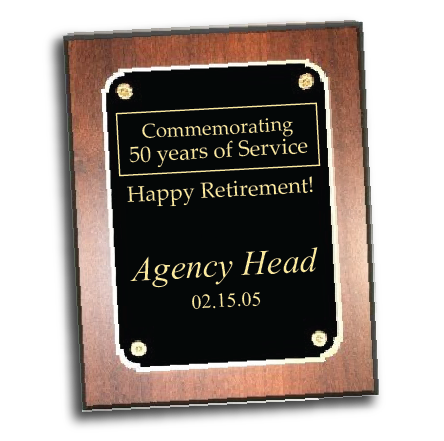 33
Ethics Board Docket Nos. 2014-1322 and 2017-230
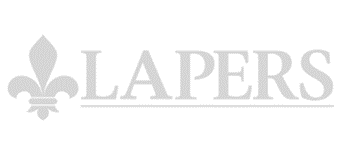 Opinions on Post Employment Restrictions
2014-1322: A former Chief Investment Officer of a retirement system may work for an investment manager which has a contract with the system. However, the former CIO may not assist the manager in any matters involving his former system for two years. Also, the investment manager may not assist others in dealings with the retirement system if the CIO had participated in those matters.

2017-230:  A person who served as a designee of an ex officio member of a retirement system board is considered a member of that board and subject to the two-year restriction as to working for that board. Since this person’s last attendance as a designee was more than two years ago, he was eligible for employment by the system.
34
Ethics Board Docket Nos. 2022-499 and 2022-615
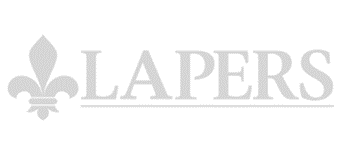 Opinions on Post Employment Restrictions
2022-499: A person who attended one meeting of a retirement system board of trustees as a special designee for the Commissioner of Administration, was not sworn in, and did not have an oath of office filed with the Secretary of State did not serve as a member of the board and was not prohibited from being employed by the retirement system within two years of attending the board meeting.

2022-615: A person who served as the designee of the Treasurer at two retirement system meetings and was not required by statute to be sworn in as a trustee was prohibited from being employed by the system within two  years of his last attendance at a meeting.
35
R.S. 42:1117
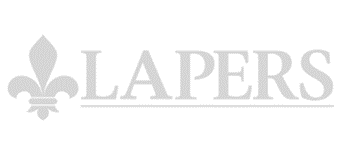 Persons who Make Illegal Payments
No person shall
give, pay, loan, transfer, or deliver, or
offer to give, pay, loan, transfer, or deliver

Directly or indirectly

to you or any other person any thing of economic value which the Ethics Code prohibits you from receiving.
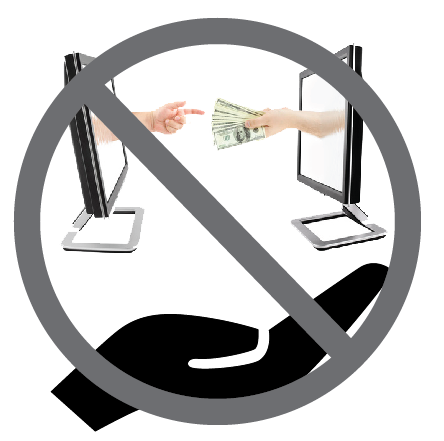 36
R.S. 42:1116
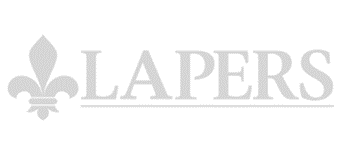 Abuse of Office
You may not:

Use your position, directly or indirectly, to compel or coerce anyone to provide you or someone else a thing of economic value.

Use your position, directly or indirectly, to compel or coerce anyone to participate in political activity.
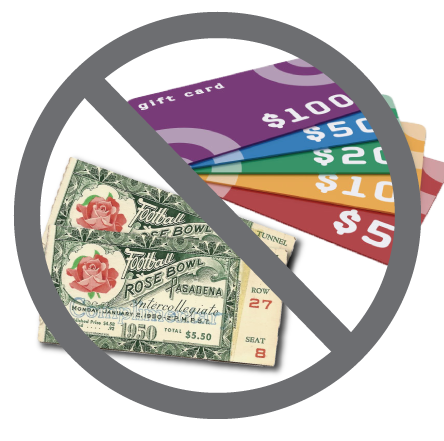 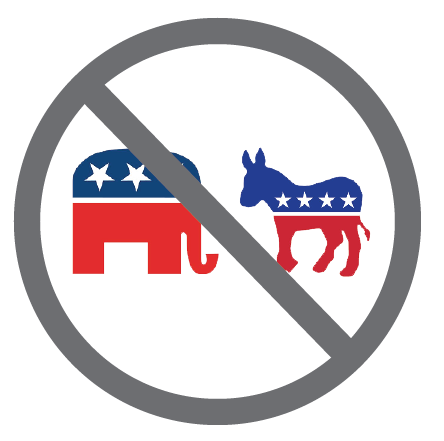 37
R.S. 42:1132
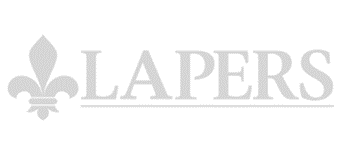 Ethics Board
Now: 11-member board with 7 appointed by the Governor, 2 elected by the Senate, 2 elected by the House. Members were chosen from nominees submitted by a committee of the presidents of private universities.
Effective 1/1/2025: 15-member board with 9 members appointed by the Governor, 3 elected by the House, 3 elected by the Senate. To the extent practicable board should consist of 5 retired judges, 5 other retired elected officials, and 5 persons who never held elected office. State demographics, including geography, gender, and race, should be considered in appointments.
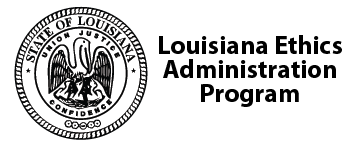 38
R.S. 42:1134
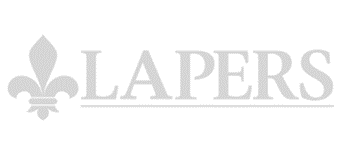 Advisory Opinions
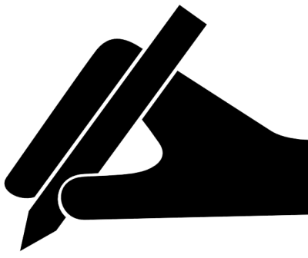 Ethics Board may issue advisory opinions to assist you in complying with the Code

Request should be submitted in writing

Request must be submitted prior to taking action

Requests and opinions are public records
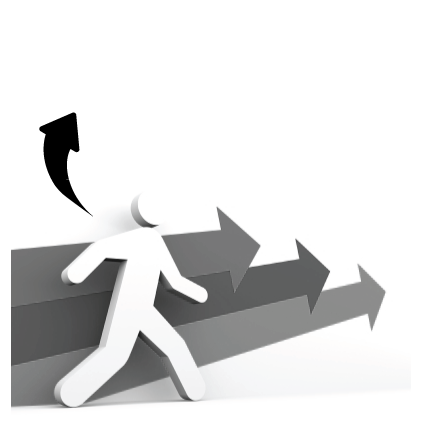 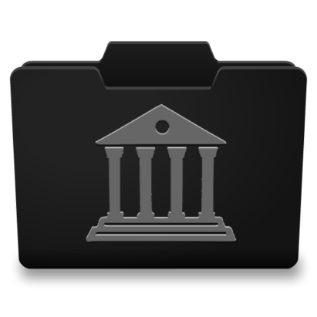 39
R.S. 42:1141, et seq.
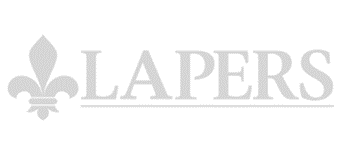 Violations of the Ethics Code
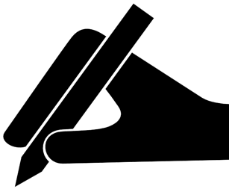 You may submit a written complaint on matters you believe violate the Code
Agency heads are required to report violations
Ethics Board must vote to investigate
Persons subject to investigation are notified
Investigations are confidential
Following an investigation the Ethics Board can dismiss a matter, issue a cautionary letter, reach a settlement, or issue charges to hold a public hearing before the Ethics Adjudicatory Board
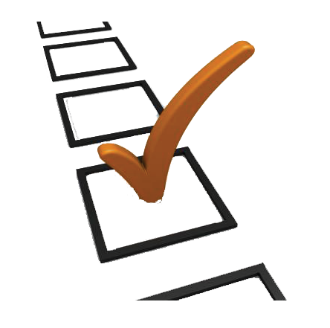 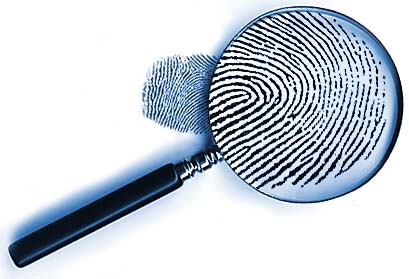 40
R.S. 42:1153 -- 1155
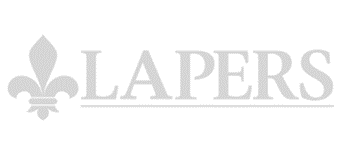 Penalties for Violations
Censure

Civil fine of up to $10,000, or amount of economic gain plus additional 50%

Forfeiture of gifts and payment

Removal, suspension, reduction in pay, or demotion
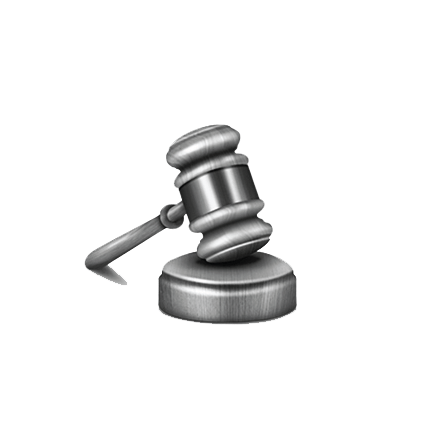 41
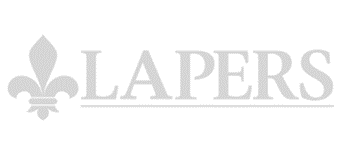 Questions
If you have questions regarding this program or the Code of Governmental Ethics, do not hesitate to contact the Ethics Board with your inquiry. We are not employees of the Ethics Administration and do not speak on its behalf.
LOUISIANA ETHICS ADMINISTRATION PROGRAM
P.O. Box 4368 Baton Rouge , LA   70821 
Telephone:  225-219-5600 Toll Free:  1-800-842-6630 Fax:  225-381-7271 

Please complete an evaluation questionnaire before leaving.
Sign the attendance sheet to ensure you receive credit.
42